Change Management Committee
10th November 2021
Section 2: DSC Change Budget & Horizon Planning
DSC Change Budget 21/22 YTD
Budget v Committed Spend BP21/22
Full finance tracker link with commentary on monthly variance
Change Pipeline
Change Development & Delivery Pipeline (DSC Change / Minor Release Budget)
* Pre-capture may contain changes that won’t require delivery / funding
2020-2022 DSC Change / MiR Pipeline
Key:
MiR 9
CCR
Approval on track
MiR 10
Scope
Approved
Approval at risk
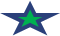 June 2021 	                             (DBTI + PIS/Closedown)
CCR
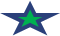 November 2021 Build/Test	Implement/PIS
Nov 2021 Analysis / Design
XRN
4780C
BER
CCR
* Subject to no delays/impact from CSSC implementation
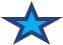 Nov 20 PIS
November 2022 Build/Test/Implement/PIS
*Nov 2022 Analysis / Design
CCR
* Feb 23 & June 23 Release development and scoping
Nov 21 IA
Planning
Transition
Go Live Range
PIS
EXTERNAL(MT/UEPT/E2E/Defect Mgmt)
Regression
XRN
4780C
Retro (MOD 0651)
Key:
EQR 5379 5231
On Track
XRN
5038
XRN
5183
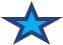 XRN
5231
XRN
5206
5237
XRN
5146
BER
5183
Potential Activity
XOS Change Fund 21/22
Complete
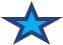 PAC
BER
Potential risk to plan
PAC 	XRN4876
BER
Plan At Risk
CCR
Section 3: Capture
New Change Proposals – Post Initial Review
XRN5235 Request for access to SOQ data & capacity figures which influence transportation charges
Voting Parties and Funding Split
Change Details
Consultation Summary
Initial review questions
1. Do you think the change proposed poses a material risk/cost to your organisation and / or the market? 
2. Do you think the change proposed will benefit your organisation and / or the market? Please provide any quantifiable outputs as well as any assumptions.
3. As a result of this change, would your organisation support this to be implemented within a minor/major release.  What Lead time is needed
4. Do you agree with the principles of this funding as indicated in section A6 (Service Lines and Funding)?
Change Updates
Modification 0734XRN5236 - Reporting Valid Confirmed Theft of Gas into Central Systems
XRN 5236 - Reporting Valid Confirmed Theft of Gas into Central Systems
Background:

Modification 0734  proposes to introduce an new theft of gas process.

The Modification seeks to introduce a new process to help ensure that valid confirmed theft data, received from Suppliers, is appropriately reported into central systems.

The proposal is that Supplier theft is reviewed by the relevant Shipper (managed by the CDSP) and in the absence of an objection, the associated volumes are processed in Settlement.

Change Proposal XRN5236 was raised to deliver the central system changes required for this Modification.
XRN 5236 – Solutions and Approach
Modification 0734 has been developed in Distribution Workgroup (DWG), most recently in the October 2021 Workgroup.

A ROM was presented outlining an Interim Solution (ahead of the CMS Rebuild) and an Enduring Solution (delivered as part of the CMS Rebuild).

Based on this, DWG preference is to progress with the Interim Solution to allow delivery of Modification 0734 ahead of the CMS Rebuild. They recommended that the CDSP should proceed with the work to deliver the Interim Solution prior to the Modification being formally approved in order to aim for delivery / implementation as close to April 2022 as possible. Please note – DWG were aware this decision sits with the DSC ChMC and therefore provided a recommendation. 

We are making ChMC aware of the approach with this CP we are currently proposing: 
Update on approach at November ChMC
November Change Pack with HLSO for the XRN5236 Interim Solution
December ChMC* request approval from ChMC for the CDSP to commence work to deliver the Interim Solution ahead of Modification 0734 final approval. 


*December ChMC is the latest point we can get approval to proceed with development of the Interim Solution to aim for April 2022 delivery.
Change Proposals – Post Solution Review for Approval
XRN5298 H100 Fife Project - Phase 1
XRN5298 H100 Fife Project - Phase 1
Consultation Summary
section 4. Design & Delivery
Detailed Design Change Packs
XRN5231 Provision of FWACV Service

UK Link IS Service Definition v13

XRN4922 CSSC Shipper BRD
XRN5231 Provision of FWACV Service
UK Link IS Service Definition v13
XRN4922 CSSC Shipper BRD
Standalone Change Documents for Approval (BER, CCR, EQR)
BER - XRN5377 Addition of ‘Class’ field to supply point data reports
Voting DNO

BER - XRN5235 Request for access to SOQ data & capacity figures which influence transportation charges
Voting Shipper
XRN5231 Flow Weighted Average CV
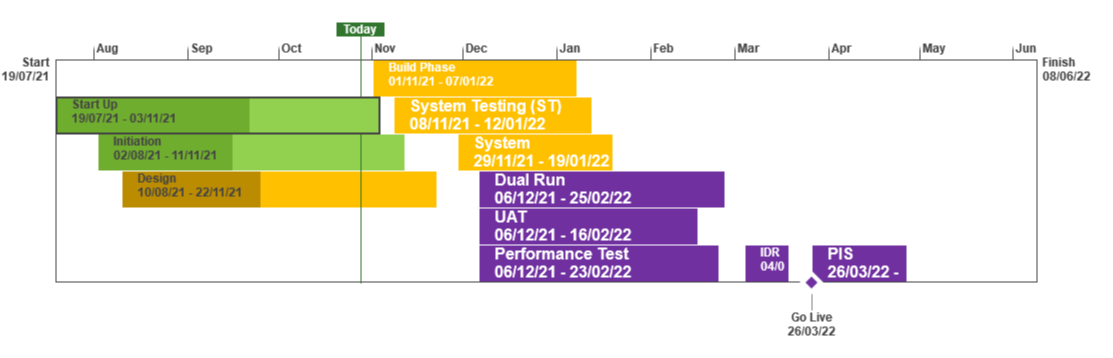 Complete
On Track
At Risk
Overdue
Not Baselined
Slide updated on 28th October
XRN5289 – November 21 Major Release - Status Update
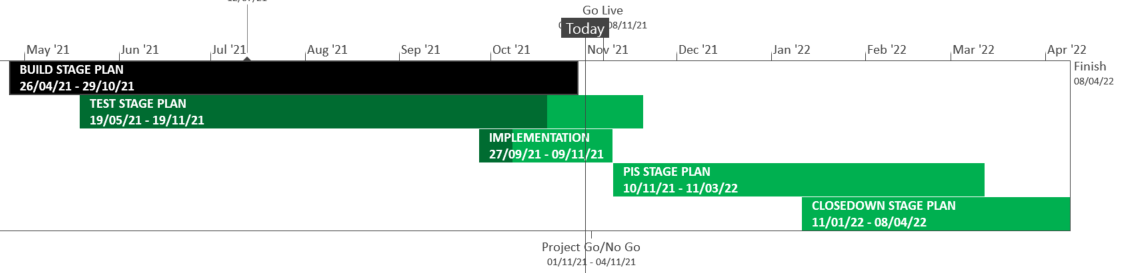 Complete
On Track
At Risk
Overdue
Not Baselined
Slide updated on 1st November 2021
XRN5253 June 21 Major Release - Status Update
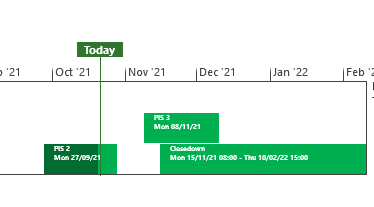 Complete
On Track
At Risk
Overdue
Not Baselined
Slide updated on 28th October 2021
XRN5371 - Minor Release Drop 10 - Status Update
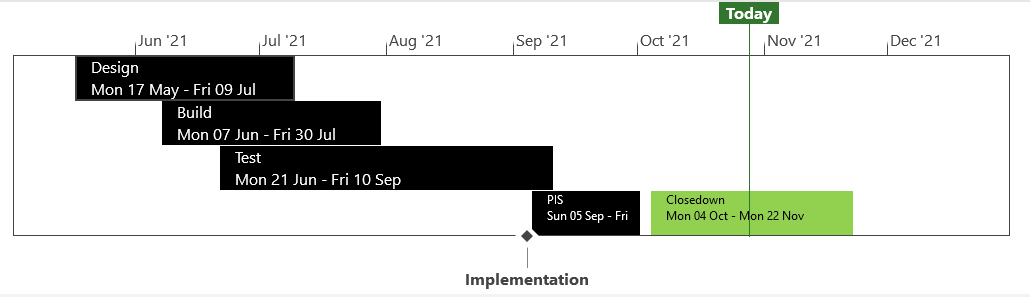 Complete
On Track
At Risk
Overdue
Not Baselined
Updated: 28th Oct 21
UKL Post CSSC Change Development
Change Management Committee
10th November 2021
Background
We are entering into an extremely busy period with ongoing BAU activities, delivery of November 21 Major release and CSSC
There are potentially 3 major releases in the 12 months following CSSC go live although the landscape and desire for delivering change in that period is currently uncertain and unpredictable
We propose to progress changes that could be candidates for those major releases through detailed design in the next 6 months so that they can be ready for delivery as early as November 2022
6 changes have been identified as potential candidates for the November 22 release
Once design has been completed and change packs reviewed and approved, ChMC can determine in April 2022, which should be taken forward for delivery in November 2022 and approve the scope and BER for that release
Any remaining changes would then be ready, as completed design change packs, for inclusion in releases post November 22 release
Following this initial detailed design of the 6 changes for November 22, the proposal is to run additional changes through detailed design in the months from March onwards to build up a pipeline of completed design change packs.  These will form the releases after November 22 at the appropriate time to commence their delivery
Next Steps
Correla to prepare EQR to fund completion of 6 design change packs by April 2022.
EQR to be presented for approval at December ChMC meeting

Correla to progress internal workshops on detailed requirements for the 6 changes.
This can start immediately so that work with 3rd parties can start in December following EQR approval
Changes proposed for inclusion inDecember 21 EQR
XRN4900 - Biomethane/Propane Reduction

XRN4978  - Notification of Rolling AQ Value(following Transfer of Ownership between M-5 and M)

XRN4990 – MOD0664 – Transfer of Sites with Low Read Submission Performance from Class 2 and 3 into Class 4
XRN5091 - Deferral of creation of Class change reads at transfer of ownership

XRN5186 – MOD 0701: Aligning Capacity booking under the UNC and arrangements set out in relevant NExAs

XRN5298 - H100 Fife Project – Hydrogen Network Trial
NG TRANSMISSION CHANGE HORIZON PLAN 0 - 2 YEARS OCT 2021 - OCT 2023
October 2021
NG TRANSMISSION CHANGE HORIZON PLAN 0-2 YEARS OCT 2021 – OCT 2023
Analysis & Design – Oct 21 – Dec 21
Testing – Dec 21 to Mar 22
Pre-implementation/IDR  Mar 22 to Apr 22
Change Deployment 
Apr 22
PIS – From Apr 22 to Jun 22
PIS UKL - Sept to Nov 21
PIS Gemini - Sept to Dec 21
Content: External Test Phase Jul - Dec 21
Content: External Test Phase Jul - Dec 21
Design to PIS – Sept 21 to Apr 22 – Indicative timeline
Design to PIS – Jan 22 to Apr 22 – Indicative timeline
Design to PIS – Nov 21 to Feb  22 – Indicative timeline
CSSC Programme Dashboard
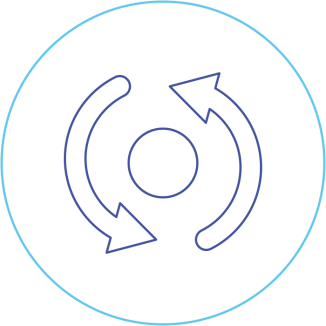 November 2021
Programme Update
Section 6: Any Other Business
APPENDIX
Outages
Portfolio POAP
CSSC Programme Dashboard
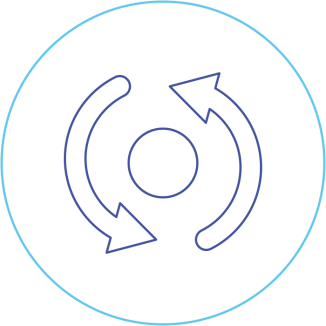 November 2021
Programme Update
Green Workstream Updates
Green Workstream Updates
Key Programme Risks (1/2)
High Level Plan
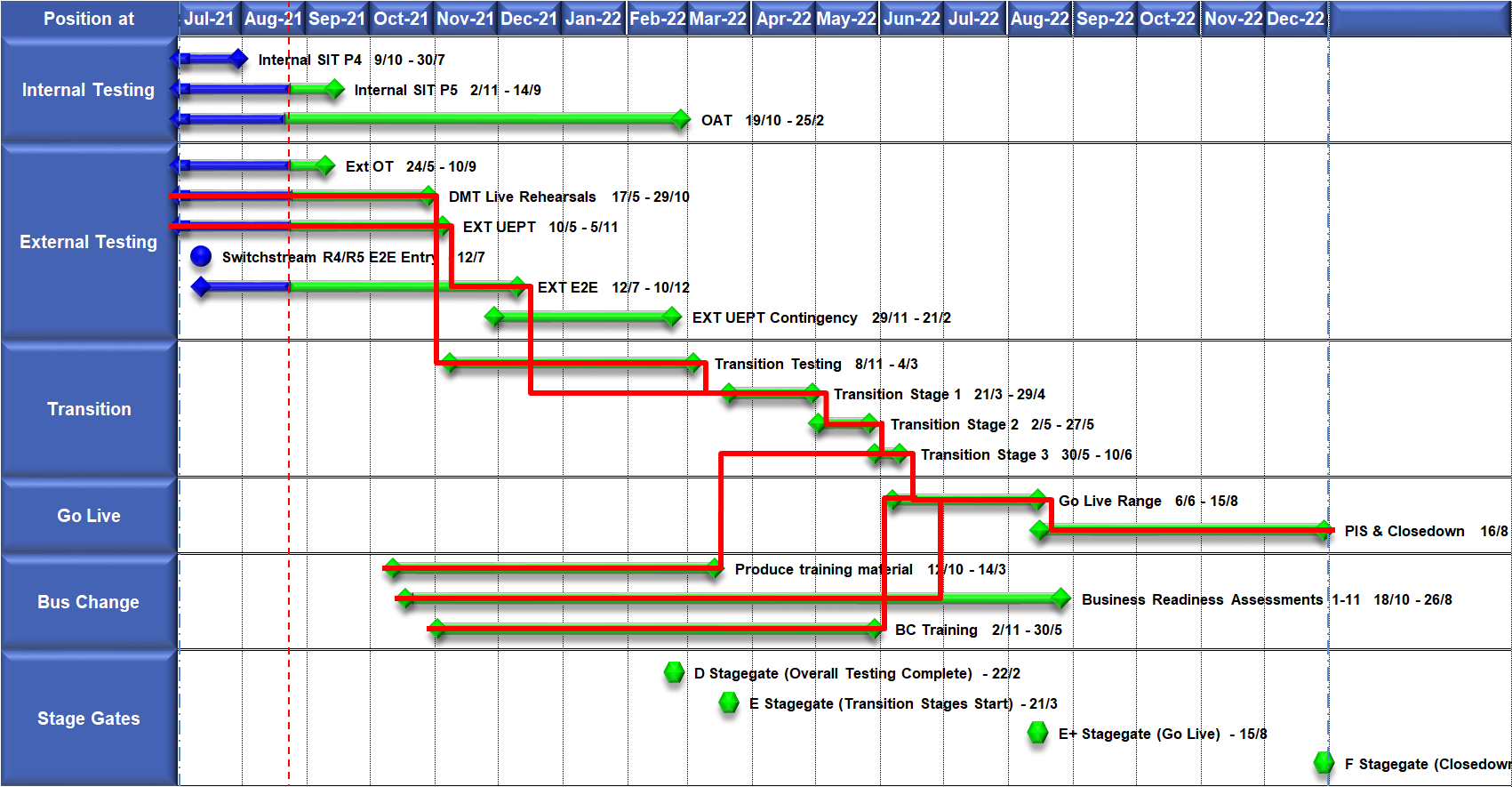 Switching Programme CR Position – CRs impacting Xoserve
Switching Programme CR Position – CRs not impacting Xoserve ((Cost Implication)
Switching Programme CR Position – CRs not impacting Xoserve (Cost Implication)
Switching Programme CR Position – CRs not impacting Xoserve (Cost Implication)